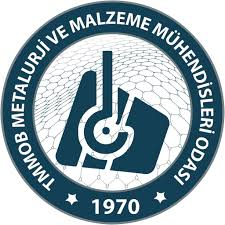 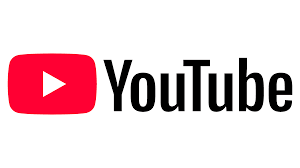 WEBINAR MESLEKTAŞ SOHBETLERİ
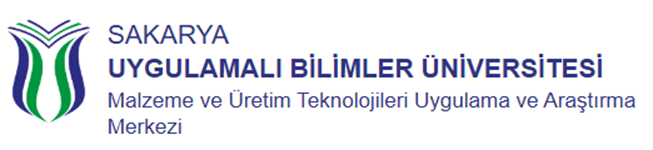 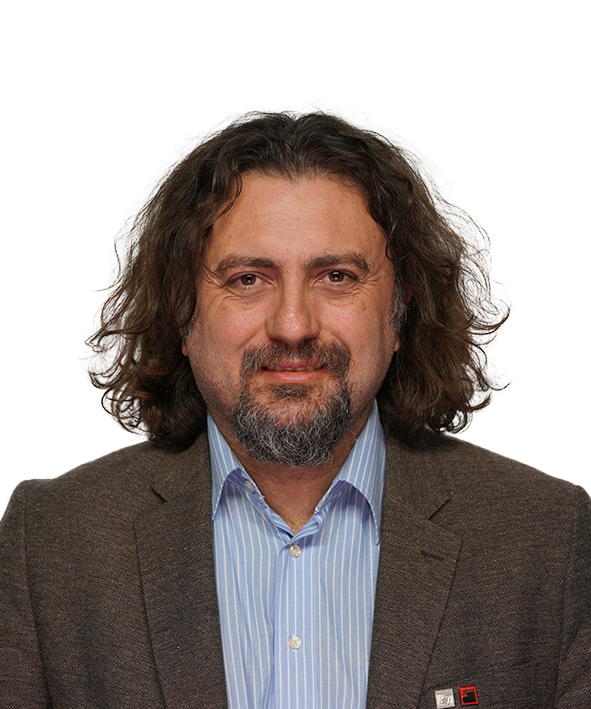 Yüzey İşlem Sektöründe 
Sürdürülebilirlik Yaklaşımları ve Dijitalleşme
Endüstriyel Kaplama ve Yüzey İşlem Teknolojilerinin Geleceği
TÜYİDER & Sektörel Değerlendirme 
Yüzey İşlem Sektöründe Sürdürülebilirlik Yaklaşımları
Kaplama Tesislerinde Dijitalleşme, Robotik Süreçler

19 Haziran 2025
20.00
Süre 60+15 dak.
Doç.Dr. Ekrem ALTUNCU
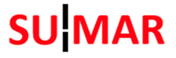 SAKARYA UYGULAMALI BİLİMLER ÜNİVERSİTESİ
Malzeme ve Üretim Teknolojileri Uygulama ve Araştırma Merkezi-SUMAR
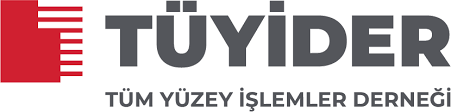 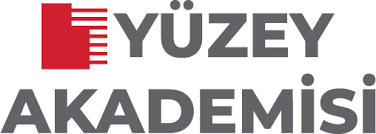 https://us02web.zoom.us/j/81544922370